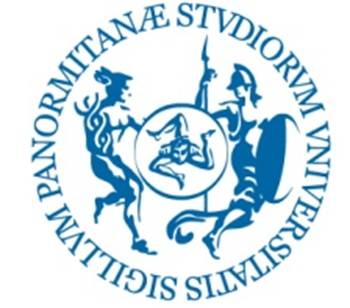 Università degli Studi di Palermo
I PRONTI SOCCORSI IN SICILIA: UN’ANALISI ESPLORATIVA DEGLI ACCESSI NEL 2017
Massimo     AttanASIO
Dipartimento scienze Economiche , Aziendali e statistiche
23 maggio 2018
INDICE
DATABASE
 VARIABILI UTILI ALLO STUDIO
 I1, I2, I3
 QUALITÀ DEL DATO
 ANALISI DEI DATI
2/19
DATABASE
database EMUR sugli accessi ai PS siciliani nel 2015, 2016 e 2017 .
	- 1.691.050  accessi  2015 
  - 1790530  nel 2016 
- 1721061 nel 2017

63/65  istituti  e 52 variabili,
 l’unità statistica è l’accesso al PS .
3/19
VARIABILI UTILI ALLO STUDIO
Codice Istituto
 Campi Entrata
 Triage
 Campi Presa In Carico
 Campi Dimissione
Esito Trattamento
Codice Specialità Reparto
4/19
I1, I2, I3
Codice specialità reparto
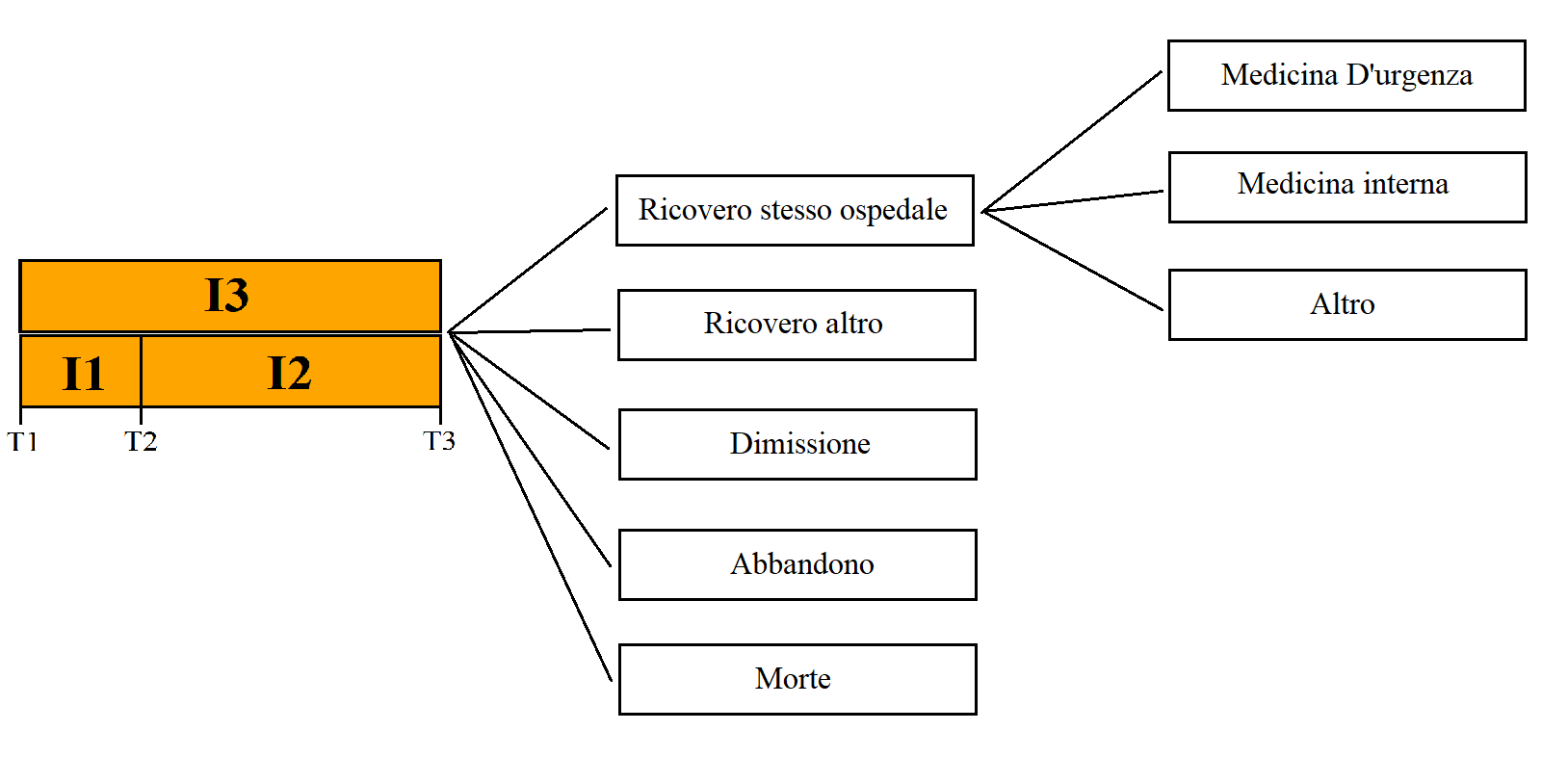 Esse sono state estrapolate per poter creare i seguenti intervalli:
Attesa, I1;
Gestione , I2;
Permanenza, I3=I1+I2;
Essi sono ottenuti definendo gli istanti T1, T2, T3:
Entrata, T1;
Presa in carico, T2;
Dimissione, T3;
Esito trattamento
Pronto soccorso
5/19
QUALITÀ DEL DATO
-miglioramento nel corso degli anni
- diversità dei software utilizzati dai vari presidi, numero di NA variabile da istituto a istituto (varia dal 32% di Villa Sofia al 5% di Nesima)
- diversità codifica triage
…………………
6/19
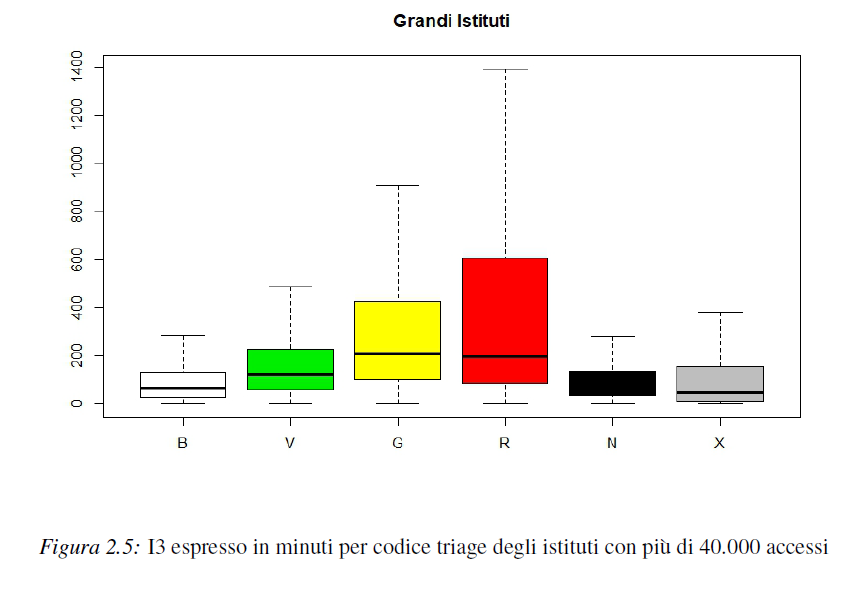 7
Accessi per istituto nel 2017
8
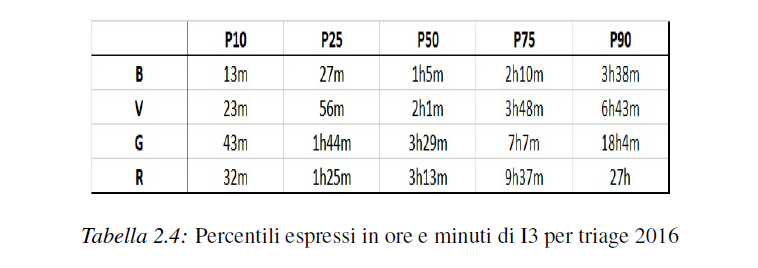 9/19
Percentuale di fantasmi dimessi dopo le 24 e dopo le 48 ore nei grandi istituti (2017)
10
Percentuale di fantasmi dimessi dopo le 24 e dopo le 48 ore nei medio-grandi istituti (2017)
11
12
13
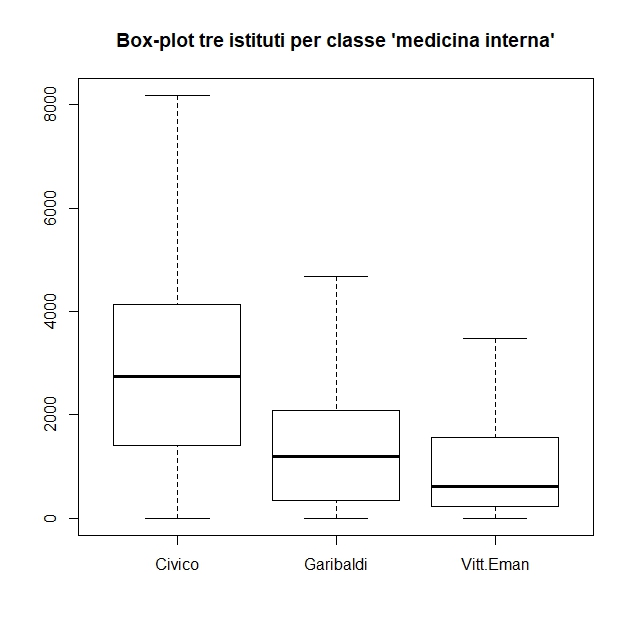 GESTIONE PER REPARTO
Si sono presi in considerazione soltanto gli accessi che hanno avuto come esito trattamento la precedentemente definita classe “Ricovero stesso ospedale”.
Questi sono stati classificati in:
 Medicina interna;
 Medicina d’urgenza;
 Altro.
14/19
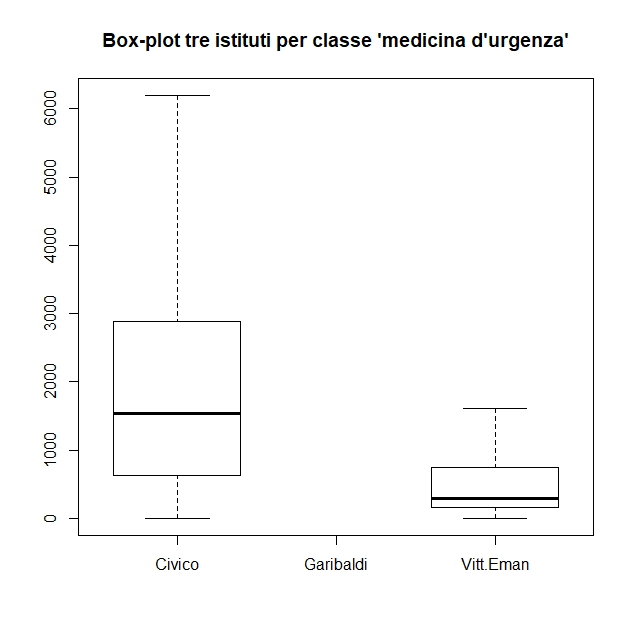 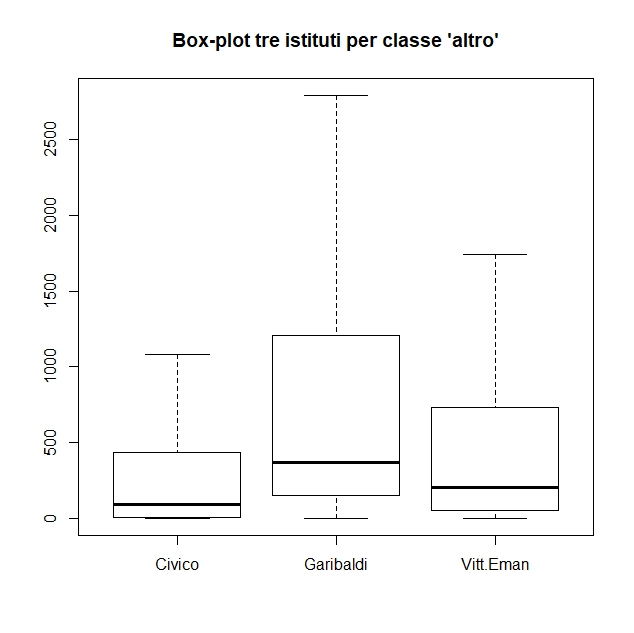 15/19
INDICATORI DI PERFORMANCE
Ind1: Percentuale di pazienti con tempo massimo di permanenza al pronto soccorso < alle 6 ore (standard: 95%)
Ind2: percentuale di pazienti con permanenza pre-ricovero > 24 ore (standard: 0%)
Ind3: Percentuale di pazienti dimessi verso una struttura ambulatoriale
16/19
CONCLUSIONI
Lavorare per la prima volta con un big data set è stato molto interessante e stimolante, anche per l’impatto medico e sociale che presentano questa tipologia di dati.
Primi risultati mostrano come i PS siciliani e in particolare quelli di grandi dimensioni – su cui abbiamo focalizzato l’attenzione – hanno tempi di attesa e di gestazione a volte troppo elevati rispetto agli standard posti delle direttive.
Un’analisi successiva dovrebbe far capire di più sulla tipologia di accesso, ovvero è importante capire, ai fini di una programmazione, quali sono i profili, cioè le variabili associate ai pazienti e le variabili strutturali, a cui corrispondono durate di gestazione/permanenza anomale e non accettabili.
17/19
Grazie per l’attenzione
18/19